Illinois Workers’ Compensation Medical Fee Advisory Board Meeting
Special Fee Schedule Discussion
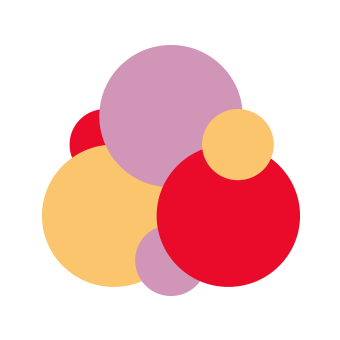 December 11, 2023
Shirley Ryan AbilityLab Attendees
Nancy Paridy
President & Chief Administrative Officer
nparidy@sralab.org 

Jonathan Tingstad
SVP, Chief Financial Officer
jtingstad@sralab.org 

Dr. Sangeeta Patel Driver
Section Chief Brain Injury Medicine
sdriver@sralab.org
Mary Baranowski
Executive Director Market Development
mbaranowsk@sralab.org

Lisa Ulrich
Director Market Development
lulrich@sralab.org
Special Fee Schedule
Shirley Ryan AbilityLab
Our Commitment 
Market Changes
Rate Comparison
Illinois Special Fee Schedule
Effective March 27, 2012
Special Fee Schedule for Three (3) Inpatient Rehabilitation Facilities
Purpose: Increase Reimbursement to secure Access to Care while Recognizing this Specialized Level of Care
Shirley Ryan AbilityLab – Who We Are
Shirley Ryan AbilityLab operates its 262-bed translational research hospital in Chicago, making us the largest rehabilitation hospital in the country
The only hospital in the country which is rated #1 by US News and World Report for 33 years
MAGNET Status for the 5th Time (held by only 2% of hospitals)
Over 50% of our therapists have advanced certifications (beyond their Master’s/PhD degrees) in their discipline and specialized training by condition
Shirley Ryan AbilityLab has the only Speech-Language Pathologists in the state with advanced neurological communication disorder certifications
Experience and Clinical Expertise
Conditions Discharged YTD Calendar Year Nov 2023
* East North Central Region: IL, IN, MI, OH, WI
   Date Source: eRehab (includes national discharges)
Commitment to Workers’ Compensation
IL Admissions Liaisons – Clinical Professionals (20)
Bedside visits
Family Support
Care coordination
Global Patient Services 
Internal WC Case Managers (3)
WC Subject Matter Experts (2)
WC Medical Directors (Chief of Spinal Cord and Chief of Brain Injury)
Member of the Workers’ Compensation Research Institute
Jeopardizing Access to Rehabilitation Care
The current Special Fee Schedule is untenable
Environmental Cost Drivers
Operational Cost Drivers
Financial Challenges
Short-term solution: Exploring Single Case Agreements
Concern: Potential Delay in Care
Environmental Cost Drivers
Economic Conditions
Unprecedented Inflation 
Nursing Shortage
Health Care Worker Burnout
Aftermath of Pandemic
Workers Compensation Market Changes 
Aging Workforce 
Less Experienced Workers 
Increased Injury Severity
Operational Cost Drivers
Rising Labor/Supply Costs 
Nursing salaries escalating by 23% (over last two years)
Therapist salaries escalating by 32% (over last five years)
Pharmacy cost 
Personal Protective Equipment
Supply Chain Delays (Wheelchairs/Ramps/Home Mods, etc.)
Psychology/Behavioral/Educational Impact
Case Severity
Financial Challenges FY 2023
Special Fee Schedule vs Percent of Charges 53.2%
* Fiscal Year 9/1/22-8/31/23
   All figures have been rounded to the nearest dollar
Financial Impact Summary
Special Fee Schedule vs POC 53.2%

Special Fee Paid	$3,442,476
POC 53.2% Paid	$7,066,198 

POC 53.2% Deficit – $3,623,722
Shirley Ryan AbilityLab Ask to Ensure Patient Access
Take Immediate Action to Rectify Special Fee Schedule
Increase Reimbursement to Compensate for Complex Level of Care
Protect Access to Appropriate Care for Complex Patients